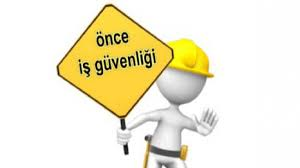 MSS 432
İŞ SAĞLIĞI VE GÜVENLİĞİ
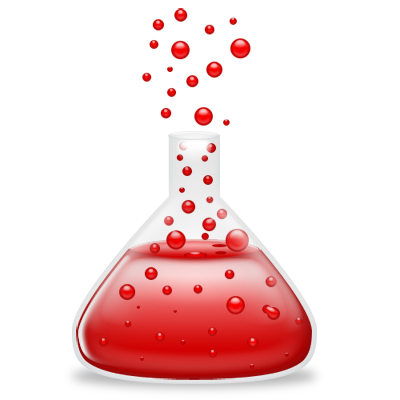 Kimyasal Maddelerin
             Etiketlenmesi
ETİKETLEME
Tehlikeli müstahzarın içinde bulunan madde veya maddelerin kimyasal adları ve yüzdeleri;

Ambalaj normal konumundayken üzerindeki bilgiler okunabilecek şekilde sıkıca yapıştırılmış olmalı

Etiketin rengi ve görünümü, tehlike sembolleri ile üzerinde yer aldığı fon, açık olarak fark edilecek şekilde olmalı

Etikette bulunması gerekli bilgiler, fondan açıkça göze çarpacak ve kolaylıkla okunabilecek büyüklükte olmalı

Etiket dili Türkçe olmalıdır
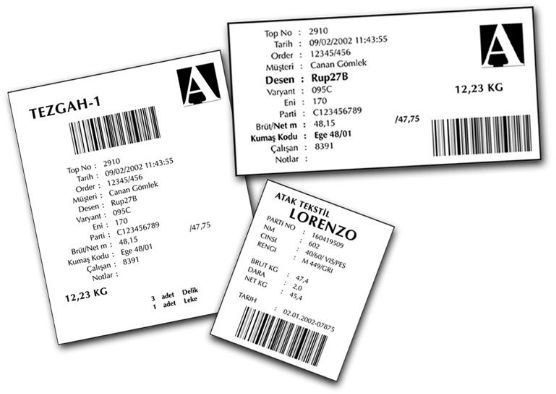 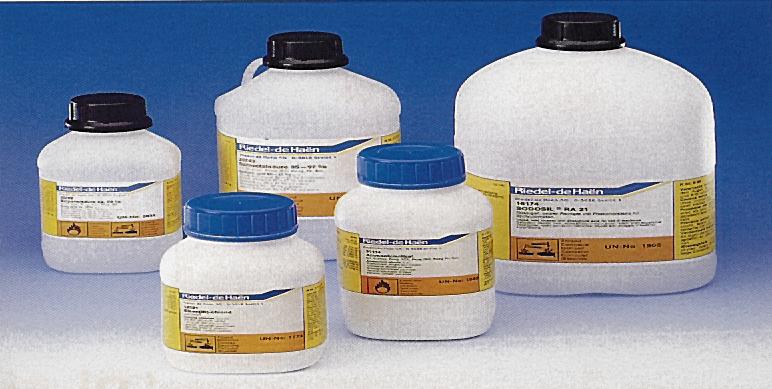 Difenilamin
100 kg
T
EC No: 204-539-4
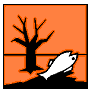 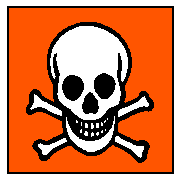 - Solunduğunda, cilt ile temasında ve yutulduğunda toksiktir
Toksik
- Kilit altında  ve çocukların ulaşamayacağı bir yerde muhafaza edin.
Çalışırken uygun koruyucu giysi, koruyucu eldiven kullanın
Kaza halinde veya kendinizi iyi hissetmiyorsanız hemen bir doktora başvurun (mümkünse bu etiketi gösterin)
Çevre için tehlikeli
N
ABC Kimya Sanayi A.Ş., istanbul yolu...,Tel:0312...
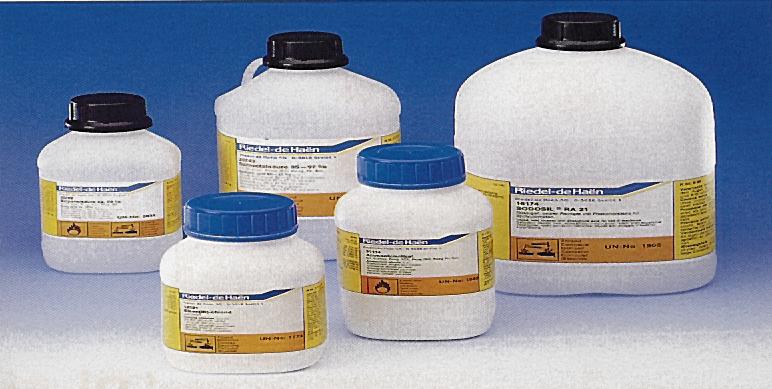 ETİKETLEME
Kimyasal maddenin kimyasal ve ticari adı ve miktarı
EC No
(Avrupa kodu)
Risk cümlecikleri
 
R 23/24/25 gibi Risk kodları
Tehlike sembolleri
Güvenlik (S) cümlecikleri
(1/2)
36/37-45 gibi Güvenlik kodları
Üreten firmanın adı, adresi, tel,.....
R (Risk) ve  S (Güvenlik) Numaraları
R - Risk ve    S - Güvenlik numaraları uluslararasıdır.

 R - Risk numaraları o malzemenin yol açabileceği zararları ve tehlikeleri gösterir.

 S - Güvenlik numaraları o malzemenin kullanımı, depolanması sırasında zararlarının azaltılması ve ortadan kaldırılması için alınması gereken önlemleri belirtir.
07.05.2020
S64
ETİKET BOYUTU
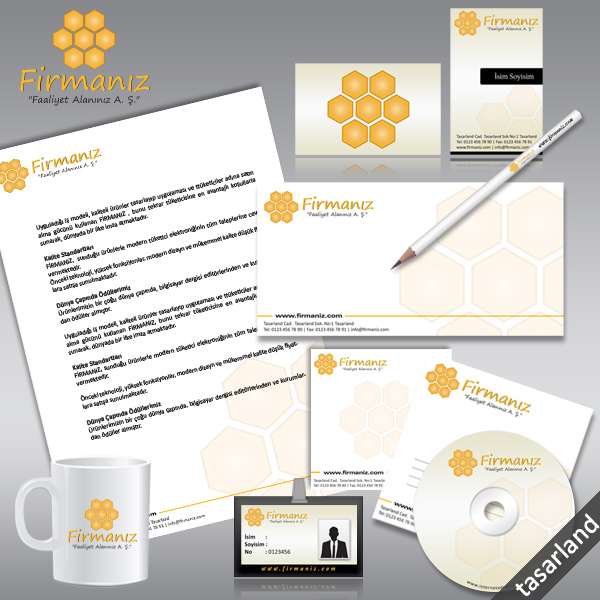 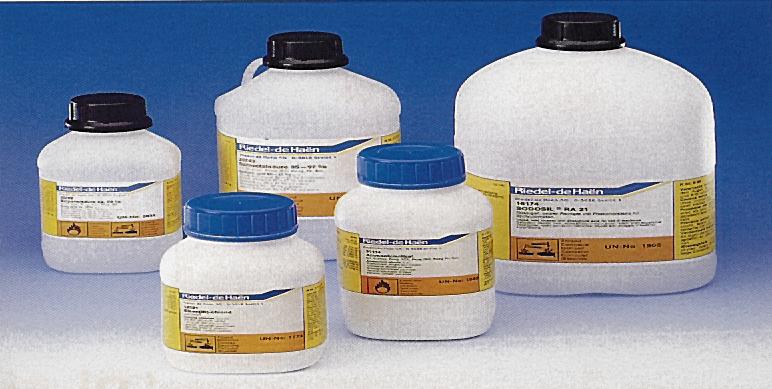 07.05.2020
ASG
9
Etiketleme Konusunda Önemli Notlar
*Kanalizasyona veya sulara atılması yasak olan maddelerin etiketlerinde bu durum açık olarak belirtilir.

*Etiketlerde, "zehirsizdir", "sağlığa zararsızdır", "talimata uygun kullanılırsa zararsızdır" gibi tehlikeye karşı kayıtsızlaştırıcı ifadeler kullanılamaz.

*Paketlenmiş olarak piyasaya sürülen madde veya ürünlerde etiketler, paketlere yapıştırılmış olmalıdır. Paketler ikinci bir ambalaj içine konuyorsa, etiket bu ambalajlar üzerine de yapıştırılır. Ancak şeffaf ikinci ambalaj kullanıldığında, içteki etiketin net okunabilmesi durumunda ikinci ambalaja etiket konulması zorunlu değildir.

 *Özellikleri yeterince bilinmeyen maddelerin etiketleri üzerine " bu maddenin çevre ve insan sağlığı üzerindeki etkisi ile ilgili araştırmalar devam etmektedir" ibaresi yazılır.

*Kanser yapıcı maddeler listesine giren madde ve ürünlerin etiketleri üzerine, diğer bilgilerin yanı sıra "dikkat kansere neden olabilir" ibaresi yazılır.
Etiketleme Konusunda Önemli Notlar
*Etiketler, piyasaya arz edilen tehlikeli kimyasallar için ülkenin resmi dilinde hazırlanır. 

*Tehlike sembolleri, portakal sarısı zemin üzerine siyah baskı ile verilir. Her tehlike sembolü en az 1 cm2 alana sahip olup, sembolün yapılacağı yüzeyin en az onda birini kaplar. 

*Etiketler, ambalajın bir veya birkaç yüzüne, ambalaj normal konumunda dururken etiketteki bilgiler okunabilecek şekilde yapıştırılır.


*Etiketin dış etkenlerden ve ambalaj içindeki maddeden etkilenerek ambalaj üzerinden çıkmaması, veya kullanılmışsa plakanın kopmaması için gerekli önlemler alınır.
Etiketleme Konusunda Önemli Notlar
Aerosol paketleri ve kaplarına yapıştırılan etiketlerde diğer bilgilerin yanı sıra,

"Kutu basınçlıdır", "Güneş altında bırakmayınız", "50 oC nin üzerindeki sıcaklıktan koruyunuz", "Boş kutuları zorlayarak açmayınız", "Ateşe atmayınız", "Aleve veya akkor halindeki maddelere püskürtmeyiniz".

b) Bileşimindeki yanmaya ve kolay alev almaya neden olabilecek yanıcı madde içerenler için "yanıcıdır" veya "kolay alev alır", ibarelerin yazılması zorunludur.
TEHLİKELİ MADDELERİN VE MÜSTAHZARLARIN SINIFLANDIRILMASI, AMBALAJLANMASI VE ETİKETLENMESİ HAKKINDA YÖNETMELİK :

   Maddenin birden fazla tehlikesi olması durumunda, aşağıdaki önceliklere göre tek sembol ve işaret 

	1) T > C > X
(Toksik > Aşındırıcı Madde > Zararlı)
	2) C > X
(Aşındırıcı Madde > Zararlı)
	3) E > F > O 
(Patlayıcı > Alevlenebilir > Oksitleyici)
13
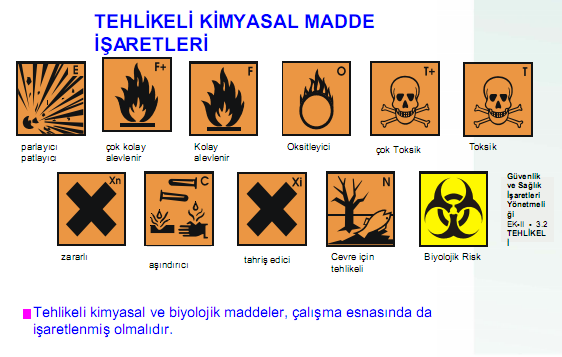 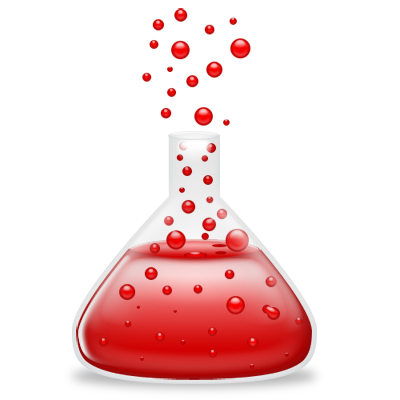 Kimyasal Maddelerin
             Depolanması
Depolama
Depolamada işaretlere dikkat edilmelidir.

Depolama raflarından malzemenin düşmemesi için önlem alınmalıdır.

Dökülmelere karşı önlem alınmalıdır.

Etkileşen kimyasallar yan yana konulmamalıdır.

Malzeme tanklarının etrafı taşma havuzu ile çevrilmeli ve dökülmelere karşı önlem alınmalıdır.
07.05.2020
[Speaker Notes: Örneğin patlayıcılar diğer malzemelerden bağımsız olarak depolanırlar.
Alevlenebilir, yanıcı malzemeler oksidanlar ile birlikte depolanamazlar
Kullanılan Kimyasalın özelliklerine uygun absorban malzeme bulundurulmalı ve birbiri ile reaksiyon  vereck malzeme kullanılmamasına özellikle dikkat edilmelidir. Örneğin talaş ve iso siyanat birarada kullanılamazlar.]
Depolama
Kullanım alanlarında göz duşları ve malzeme güvenlik bilgi formları bulundurulmalıdır.

Yanıcı kimyasallar diğerlerinden ayrı olarak güneşten etkilenmeyecek şekilde kapalı alanda depolanmalıdır.

Kaplar tanımlı olmalıdırlar.
07.05.2020
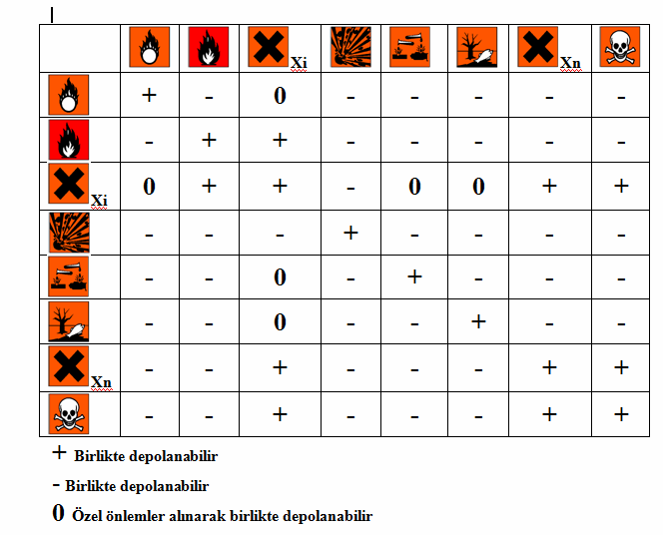 Kimyasalları depolama-5
Birlikte Depolanamaz
18.05.2013   KMO İst. Sb.  Lab. Riskleri                Ruhi Öktem
18
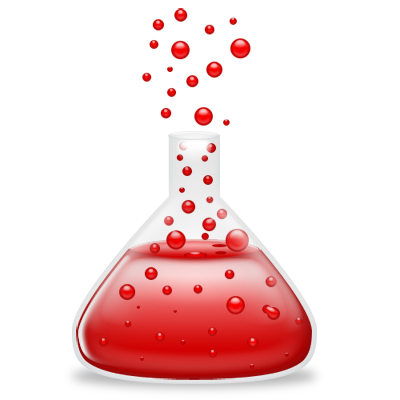 Kimyasal Maddelerin
             Taşınması
KİMYASALLARIN TAŞINMA KURALLARI
Artan trafik nedeniyle kimyasal maddelerin karayolu, demiryolu, havayolu, deniz veya nehir yoluyla taşınmaları sırasında çevrenin sağlıklı kalması,kazaların azaltılması amacıyla belirli politikalar hedeflenmiştir. 

Bu bağlamda, Avrupa Topluluğu ülkeleri tehlikeli (zararlı) kimyasal maddelerle ilgili olarak bilgileri ve hükümleri sürekli kontrol edip geliştirmektedirler .
AT ülkeleri "tehlikeli madde taşımacılığında ürünün siparişinin alınmasında, verilmesinden başlayarak yükü adrese teslim edilip, yükün boşaltılmasına kadar süreçte yer alan tüm personelin eğitime tabi tutulmasını da şart koşmaktadırlar. 

Ülkemizde ise Çevre Bakanlığı tarafından çıkarılan 19.11.1996/21 ve 9.9.1997/12 sayılı genelgeleri ile tehlikeli madde ve atıkların taşımalarında istihdam edilen sürücüler için eğitim mecburi kılınmıştır
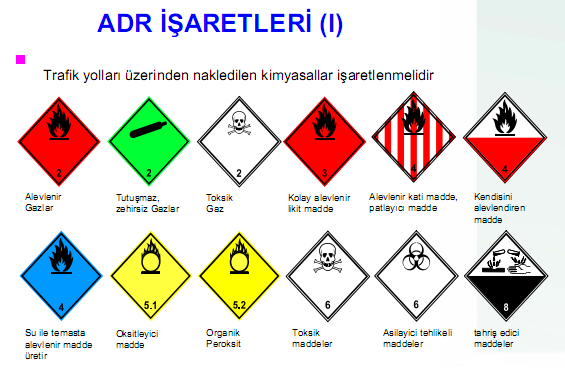 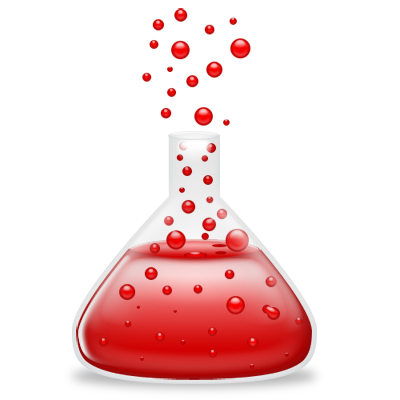 Kimyasal Atık İmhası
Kimyasal Atık İmhası
Prosedür 
Temel kimya eğitimine sahip bir çalışan kimyasal atık sorumlusu olarak görevlendirmeli ve kimyasal atıklar onun gözetiminde biriktirilip/toplanmalıdır.
Tehlikeli kimyasal atıkların bulunduğu yere “Tehlikeli Kimyasal Atık” uyarısı konmalıdır.
Tehlikeli kimyasal içeren hasar görmüş şişeler de “tehlikeli kimyasal atık” gibi işlem görmelidir.
Artan kimyasalların yeniden kullanıma girebilmesi için “Kimyasal Geri dönüşüm Formu” kullanılmalıdır.
23
24
Kimyasal maddelerle çalışmalarda yapılacak risk değerlendirmesinde dikkate alınacak hususlar:
Tehlike ve zararları 
Malzeme güvenlik bilgi formu.
Maruziyetin türü, düzeyi ve süresi.
Miktarı, kullanma şartları ve kullanım sıklığı
Yönetmelik mesleki maruziyet sınır değerleri ve biyolojik sınır değerleri.
 Alınan ya da alınması gereken önleyici tedbirlerin etkisi.
 Varsa, daha önce yapılmış olan sağlık gözetimlerinin sonuçları.
 Birden fazla kimyasal madde varsa, bu maddelerin her biri ve birbirleri ile etkileşimleri.
Tehlikeli kimyasal maddelerle çalışmalarda alınması gereken önlemler:
İşyerinde uygun düzenleme ve iş organizasyonu yapılır.
Kimyasal maddelerle çalışmalar, en az sayıda çalışan ile yapılır.
İşyerinde kullanılması gereken kimyasal madde miktarı en az düzeyde tutulur.
Çalışanların maruz kalacakları madde miktarlarının ve maruziyet sürelerinin en az düzeyde olması sağlanır.
İşyeri bina ve eklentileri her zaman düzenli ve temiz tutulur.
Çalışanların iş yerinde kullandıkları kimyasallar ile ilgili eğitim verilmelidir.
Atık ve artıkların işyerinde en uygun şekilde işlenmesi, kullanılması, taşınması ve depolanması için gerekli düzenlemeler yapılır.
Tehlikeli kimyasal maddelerle çalışmalarda alınması gereken önlemler (devam) :
Risk değerlendirmesi sonucuna göre ve öncelik sırasıyla aşağıdaki tedbirler alınarak risk azaltılır;
Tehlikeli kimyasal madde yerine tehlikesiz bir kimyasal kullanılır. (YOKETME-ELİMİNASYON)
Ya da az tehlikeli olan kimyasal madde (İKAME)  kullanılır. 
teknolojik gelişmeler de dikkate alınarak uygun proses ve MÜHENDİSLİK KONTROL sistemleri seçilir ve uygun makine, malzeme ve ekipman kullanılır.
Riski kaynağında önlemek üzere; UYGUN İŞ ORGANİZASYONU ve yeterli havalandırma sistemi kurulması gibi TOPLU KARUMA önlemleri uygulanır.
toplu olarak korunması için alınan önlemlerin yeterli olmadığı hallerde bu önlemlerle birlikte KİŞİSEL KORUNMA yöntemleri uygulanır.
YANİ;
YOKETME
İKAME
MÜHENDİSLİK KONTROL
ORGANİZASYONEL YÖNTEMLER
TOPLU KORUMA
KİŞİSEL KORUNMA
28
29
Bir iş yerinde en sık karşılaşılan risk etmenleri nelerdir?
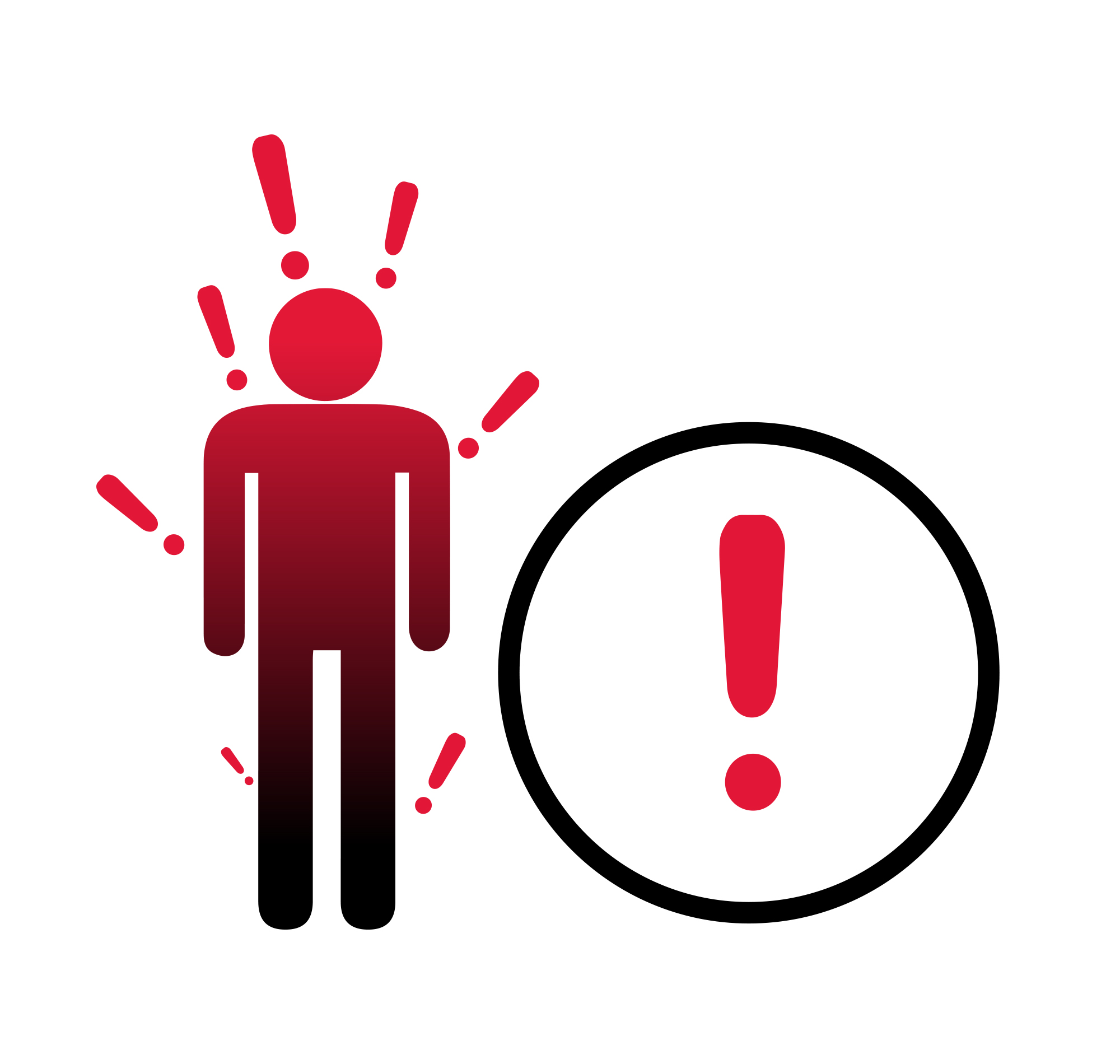 Risk Etmenleri
Fiziksel Risk Etmenleri

Biyolojik Risk Etmenleri

Kimyasal Risk Etmenleri

Ergonomik risk Etmenleri

Psikososyal Risk Etmenleri
Fiziksel Etmenler
Çalışanların sağlığını etkileme ihtimali olan faktörlerdir.
Hangi fiziksel risk faktörüne ne kadar maruz kalıyoruz ?
*  Gürültü
*  Titreşim
Termal radyasyon
Aydınlatma
Basınç
Termal konfor
Çalışılan alanda nem, gürültü, aydınlatma, sıcaklık, basınç, titreşim vb. fiziksel özellikler çalışan kişilerin sağlığını önemli ölçüde etkiler.
Gürültü
İşitme bozukluğuna neden olan veya sağlığın bozulmasına veya başka tehlikelerin meydana gelmesine neden olan seslerdir. (ILO, 1977)
Titreşim
İşyerlerindeki araç, gereç ve makinelerin çalışırken oluşturdukları salınım hareketlerinin sonucudur. (Bir başka ifade ile potansiyel enerjinin kinetik enerjiye, kinetik enerjinin potansiyel enerjiye dönüşmesi)
Aydınlatma
İş yerlerinde uygun aydınlatma ile çalışanın göz sağlığı korunur, birikimli kas ve iskelet sistemi travmaları ve pek çok iş kazası önlenir, olumlu psikolojik etki sağlanır.
Termal konfor
iş yerinde çalışanların büyük çoğunluğunun sıcaklık, nem, hava akımı gibi iklim koşulları açısından gerek bedensel, gerekse zihinsel faaliyetlerini sürdürürken belirli bir rahatlık içinde bulunmalarıdır.
Termal radyasyon
Radyasyon enerji ya dalga biçiminde ya da parçacık modeli ile yayılırlar.
Işık ışınları, ısı, x-ışınları, radyoaktif maddelerin saldığı ışınlar ve evrenden gelen kozmik ışınların hepsi birer radyasyon biçimidir.
Biyolojik Etmenler
Herhangi bir enfeksiyona, alerjiye veya zehirlenmeye neden olabilen tüm 
virüsler, 
bakteriler, 
mantarlar 
ve parazitler
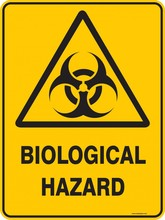 Hepatite B, C, HIV virus, Corona virus
Viral

Bacterial
Charbon, tuberculosis, brucella, tetanus, typhoid
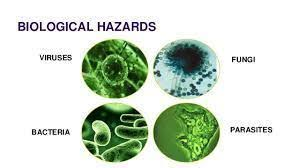 İş yerinde çalışanlar açısından sıklıkla rastlanan kimyasal maddelerin başında çözücüler, zehirli gazlar, asit ve alkaliler, boyalar vb gibi çeşitli kimyasal maddeler gelmektedir.
Kimyasal Etmenler
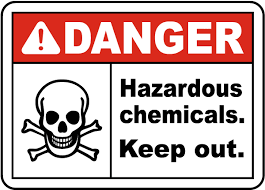 *  Yanıcı/kolay yanıcı/çok kolay yanıcı kimyasallar
*  Patlayıcı
Toksik/ Çok toksik
Oksitleyici
Mutajen
Aşındırıcı
Tahriş edici
Zararlı
Üreme  için toksik
Çevre için tehlikeli
Alerjik
Kanserojen
insan vücudunun sınırlarının dikkate alınmadan düzenlenen iş yeri çalışma ortamları sebebiyle personelin iş verimindeki kayıplar ve meslek hastalıklarına yakalanma ile sonuçlanabilecek olumsuzluklar
Ergonomik Etmenler
Elle kaldırma
Tekrarlı hareketleri
Uygunsuz duruş
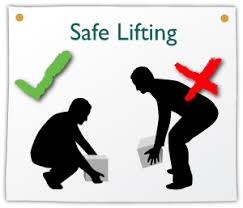 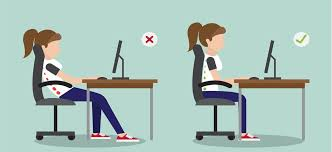 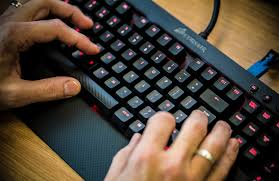 Ergonomic Factors
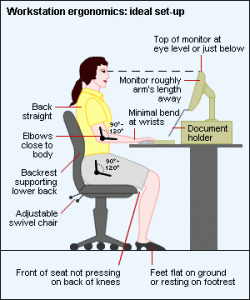 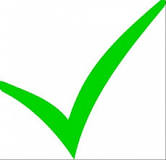 Psikososyal Etmenler
Sağlık; yalnızca hastalık ve sakatlık durumunun olmaması değil; bedenen, ruhen ve sosyal yönden tam bir iyilik halidir (WHO)
İş yükü ve iş temposu
İş programları (varidyalı/esnek olmayan çalışma programı/gece çalışması gibi)
Yetersiz iletişim/rol belirsizliği/ rol çatışmaları
Yetersiz ekipman
Kişisel gelişim için desteğin olmaması
Şiddet, taciz, zorbalık, mobbing
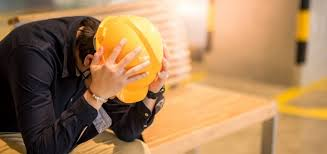 Çalışma ve Sosyal Güvenlik Bakanlığı-İŞ SAĞLIĞI VE GÜVENLİĞİNE İLİŞKİN TEHLİKE SINIFLARI LİSTESİ TEBLİĞİ’ne göre 3 tip tehlike sınıfı vardır:1) Az tehlikeli işyerleri2) Tehlikeli işyerleri3) Çok tehlikeli işyerleri
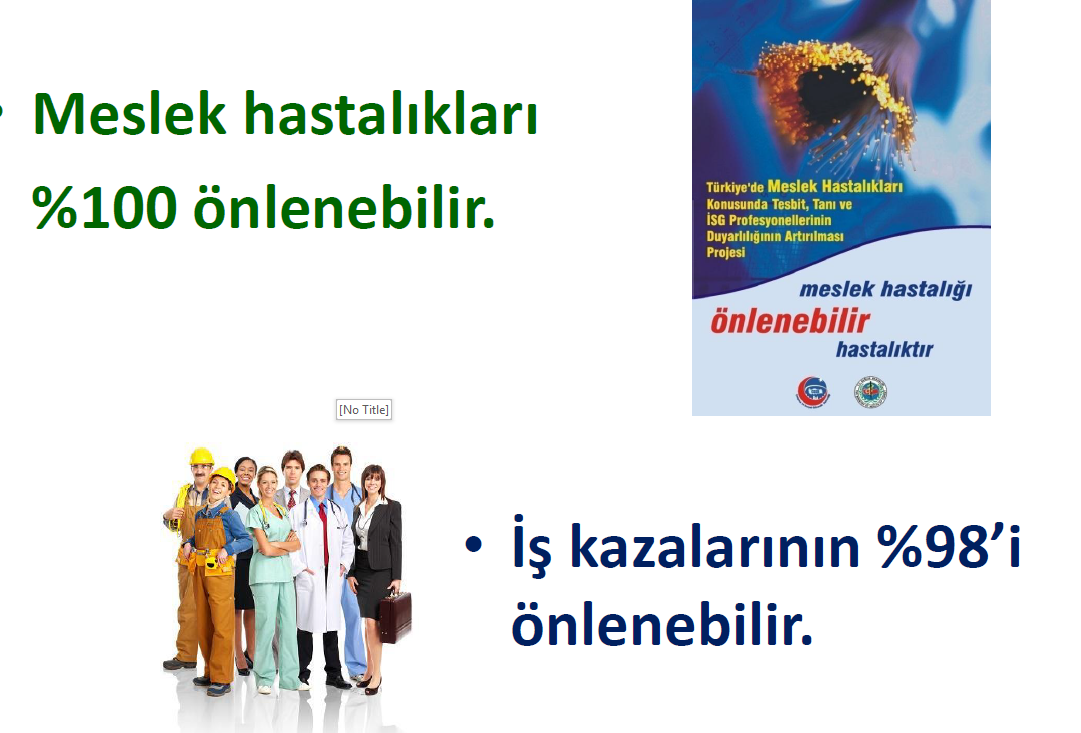 Kabul Edilemez Davranışlar
Uygunsuz şakalar
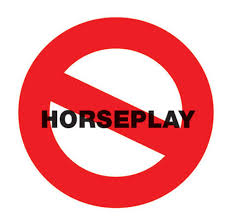 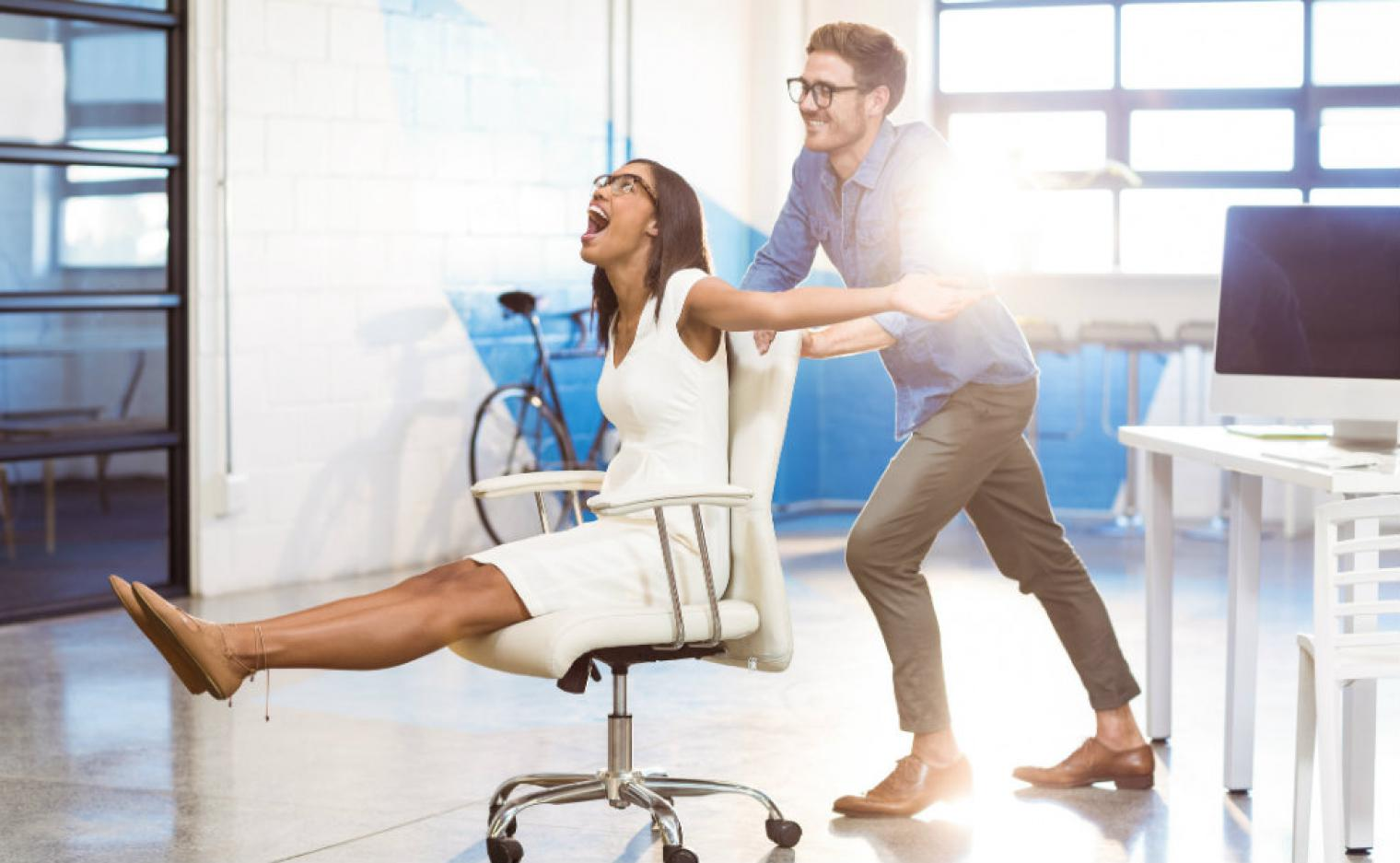 Sigara içilmez alanda sigara içilmesi
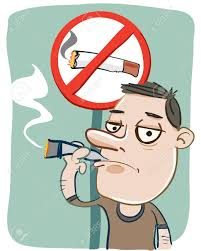 Kabul Edilemez Davranışlar
Zorbalık
Kavga
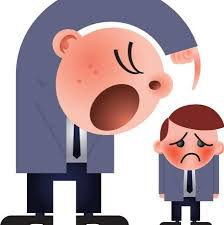 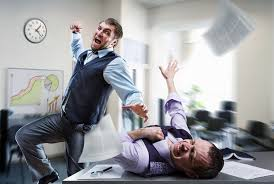 Kabul Edilemez Davranışlar
Diğer çalışanlara saldırı, tehdit veya müdahale etme
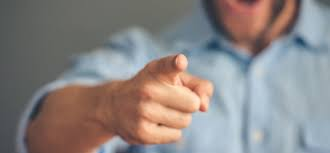 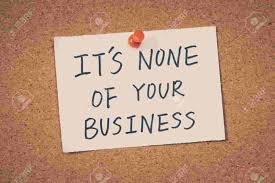 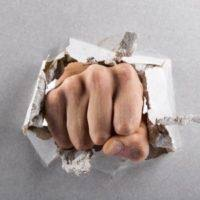 Mülkiyetin kötüye kullanılması veya
tahrip edilmesi
Kabul Edilemez Davranışlar
Güvenli çalışma prosedürlerine uyulmaması
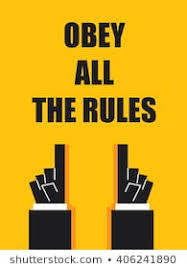 Çalışırken uyuşturucu veya alkolün etkisi altında olmak
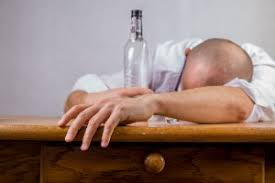